Predstavljanje europskih alata Europass za bilježenjevještina dionicima Hrvatskoga kvalifikacijskog okvira
Europske digitalne vjerodajnice za učenje
17/11/2023
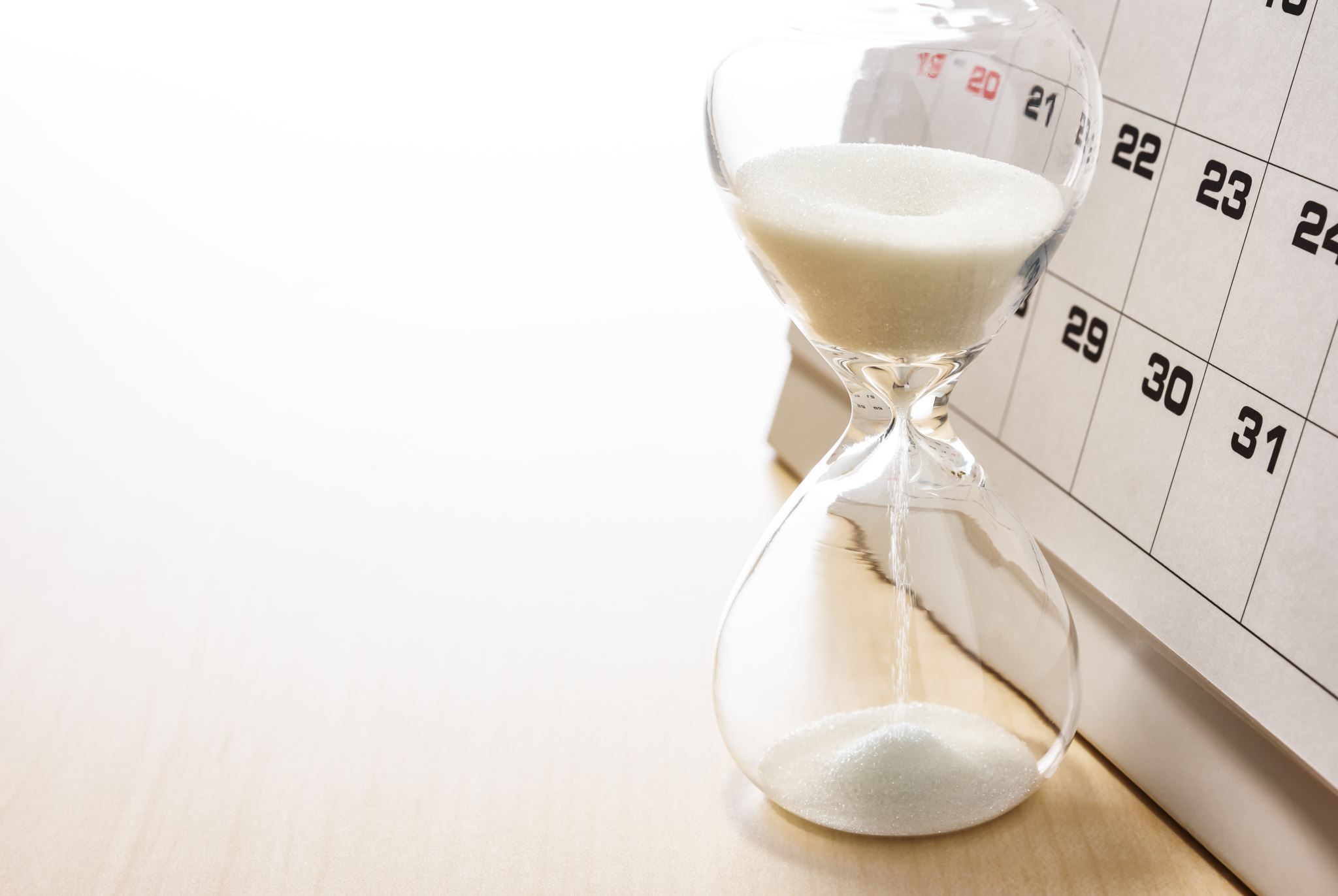 Agenda
Dijeljenje najboljih praksi iz same Hrvatske
Što su Europske digitalne vjerodajnice za učenje?
Zašto nam trebaju digitalne vjerodajnice?Adapting to the Digital Transition
Sigurnost i povjerenje
Podrška prepoznavanju
Prikazivanje znanja i vještina
Vlasništvo nad vašim podacima
Uvod u infrastrukturu
Želim početi – što trebam napraviti?
Pitanja i odgovori (P&O)
[Speaker Notes: Ideja bi bila imati SUPER pojednostavljenu verziju onoga što već imamo – strukturiranu oko 5 ključnih točaka zašto su EDC važne. Fokusirati se na prednosti i kako početi.]
UNIST i Europske digitalne vjerodajnice za učenje
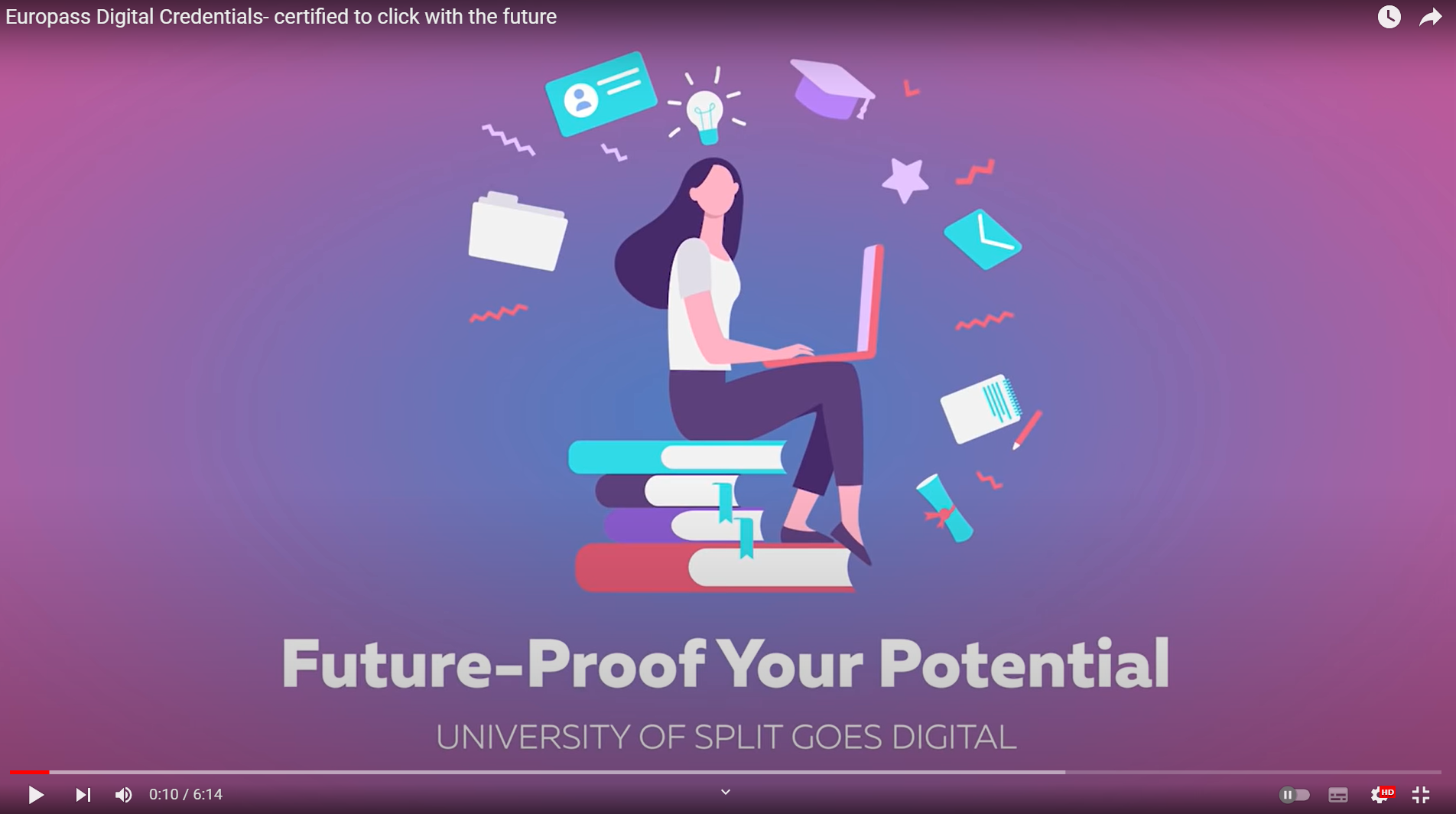 Politike (cjeloživotno učenje)
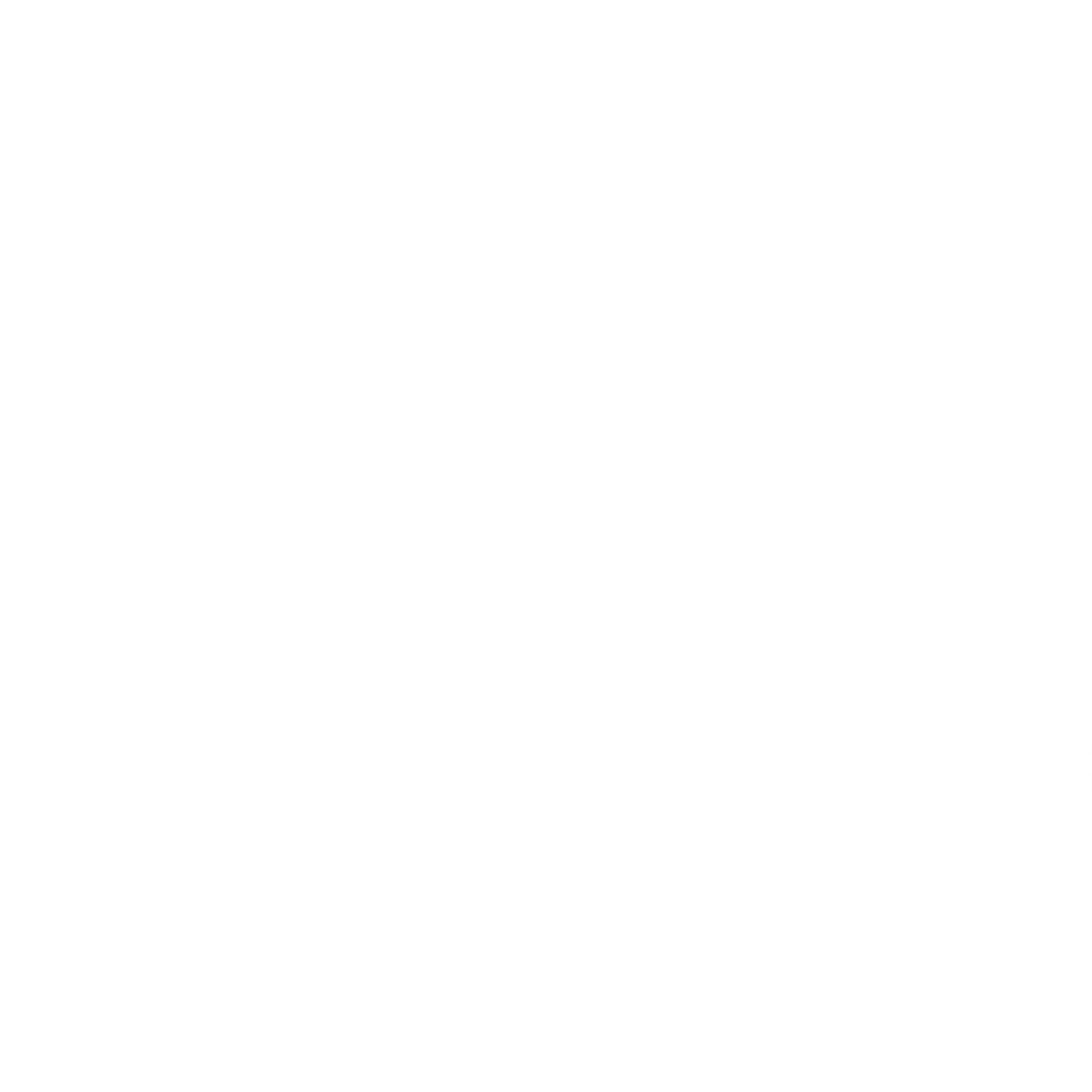 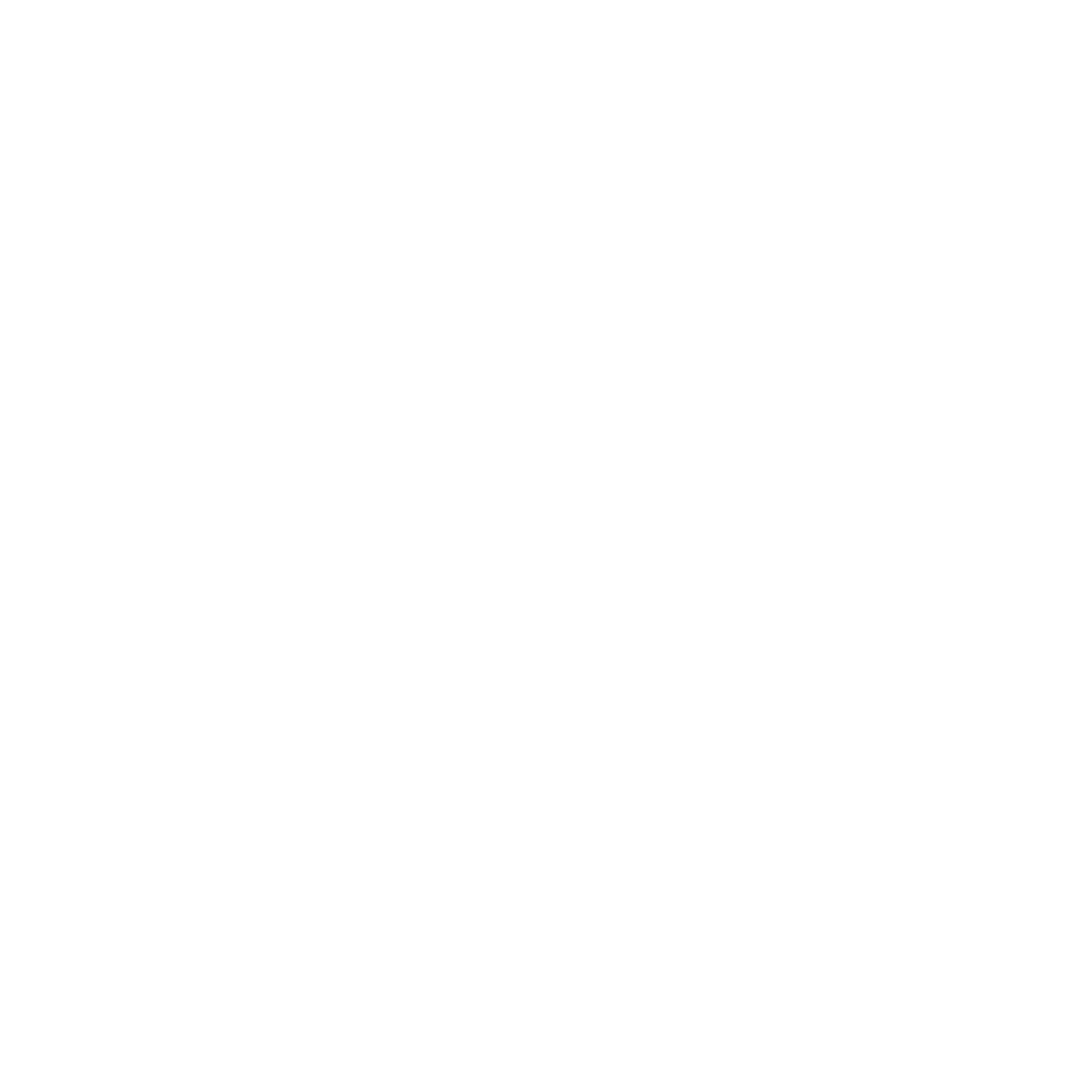 Digital Education Action Plan
Europass Decision
Europske digitalne vjerodajnice za učenje
Individual LearningAccount Recommendation
Micro-Credentials Recommendation
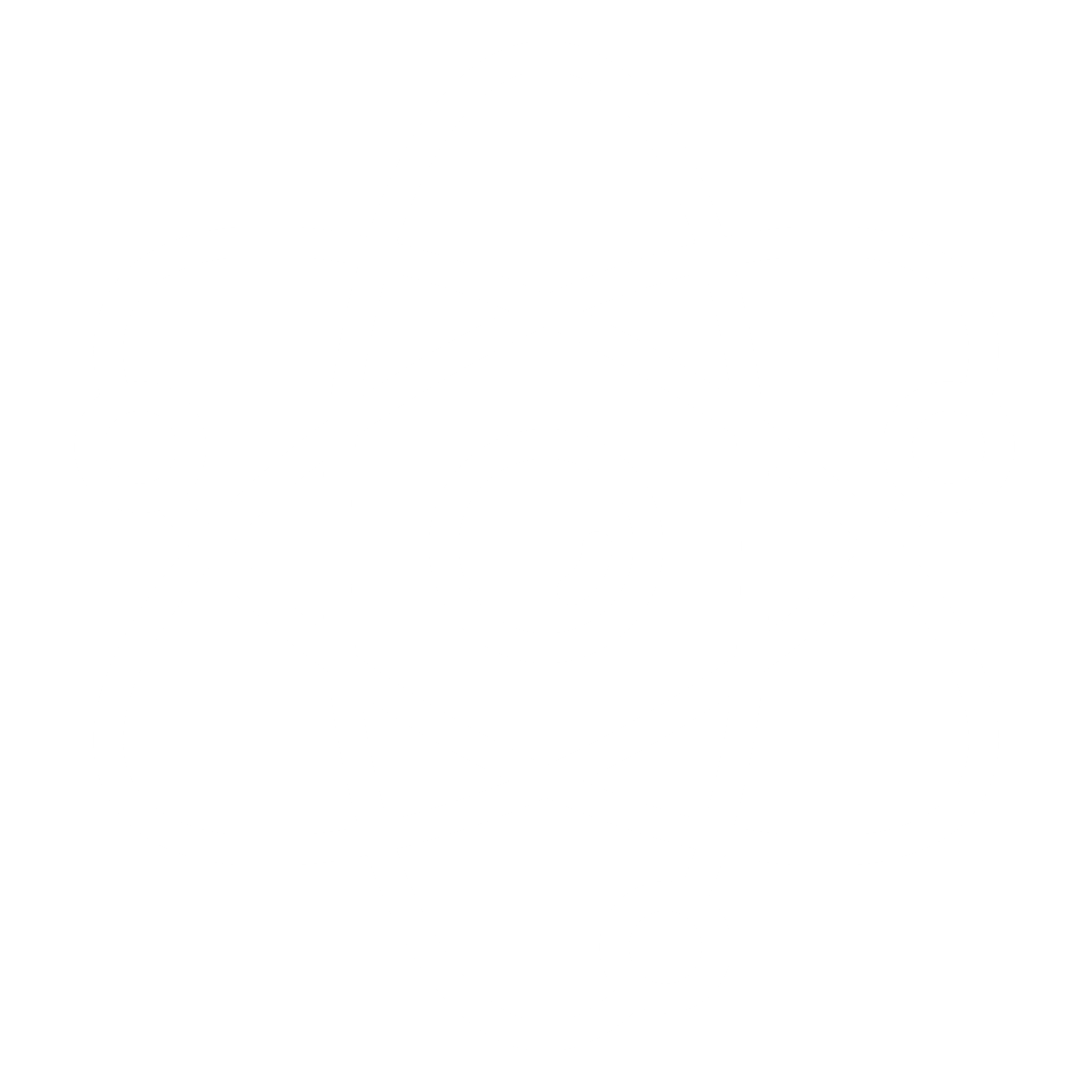 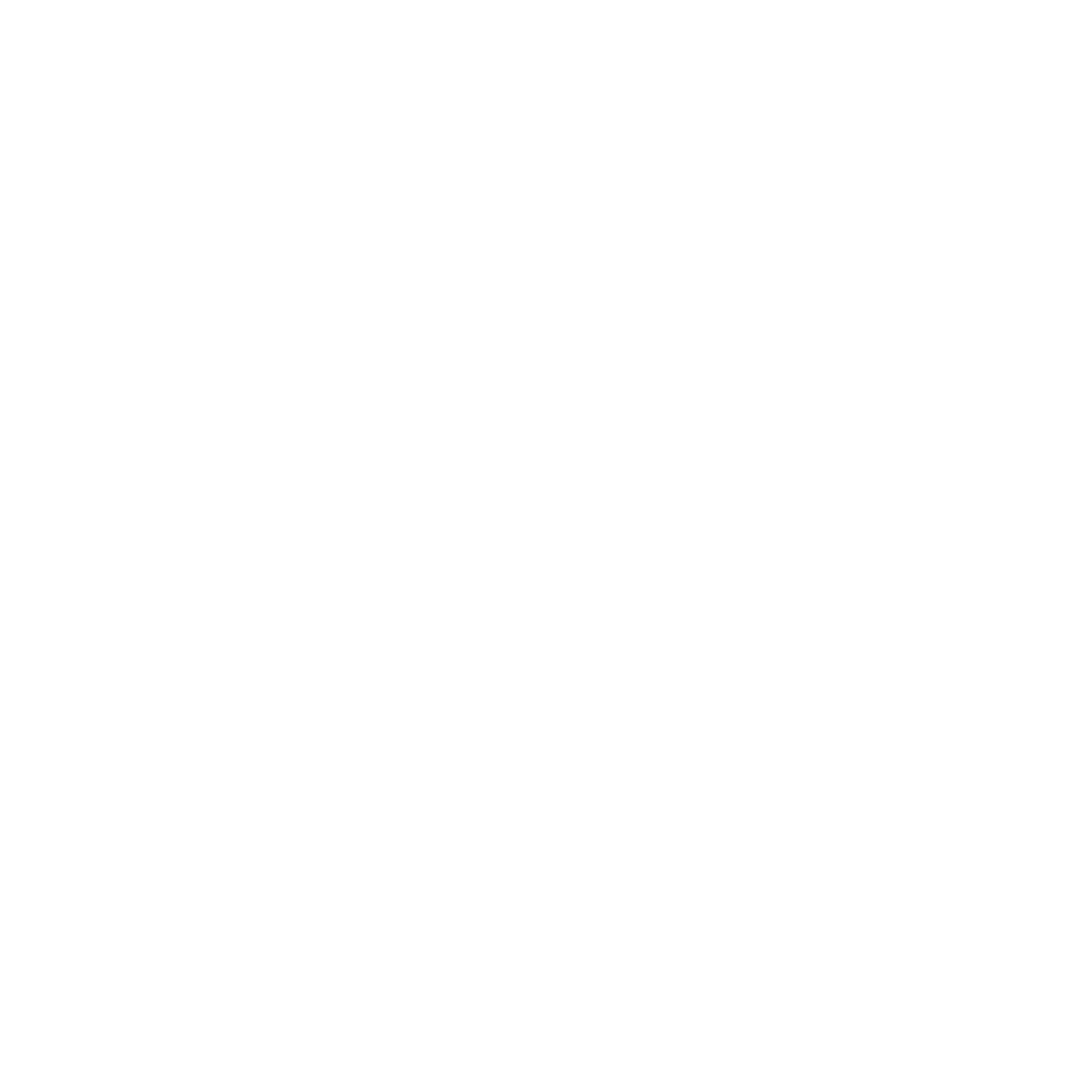 European Pillar of Social Rights
European Skills Agenda
Achieving the European Education Area (2025)
[Speaker Notes: Europske digitalne vjerodajnice za učenje (EDVU) ključne su za politike Europske komisije u vezi s cjeloživotnim učenjem i digitalnim obrazovanjem. 
Njihova pravna osnova je Odluka o Europassu. 
Odražavaju se u brojnim drugim politikama poput Preporuke o mikro-vjerodajnicama i Europske agende vještina.]
Što je digitalna vjerodajnica?
Što je to?
Digitalna prezentacija naših tradicionalnih obrazovnih vjerodajnica, sigurno primljena izravno u digitalni novčanik korisnik
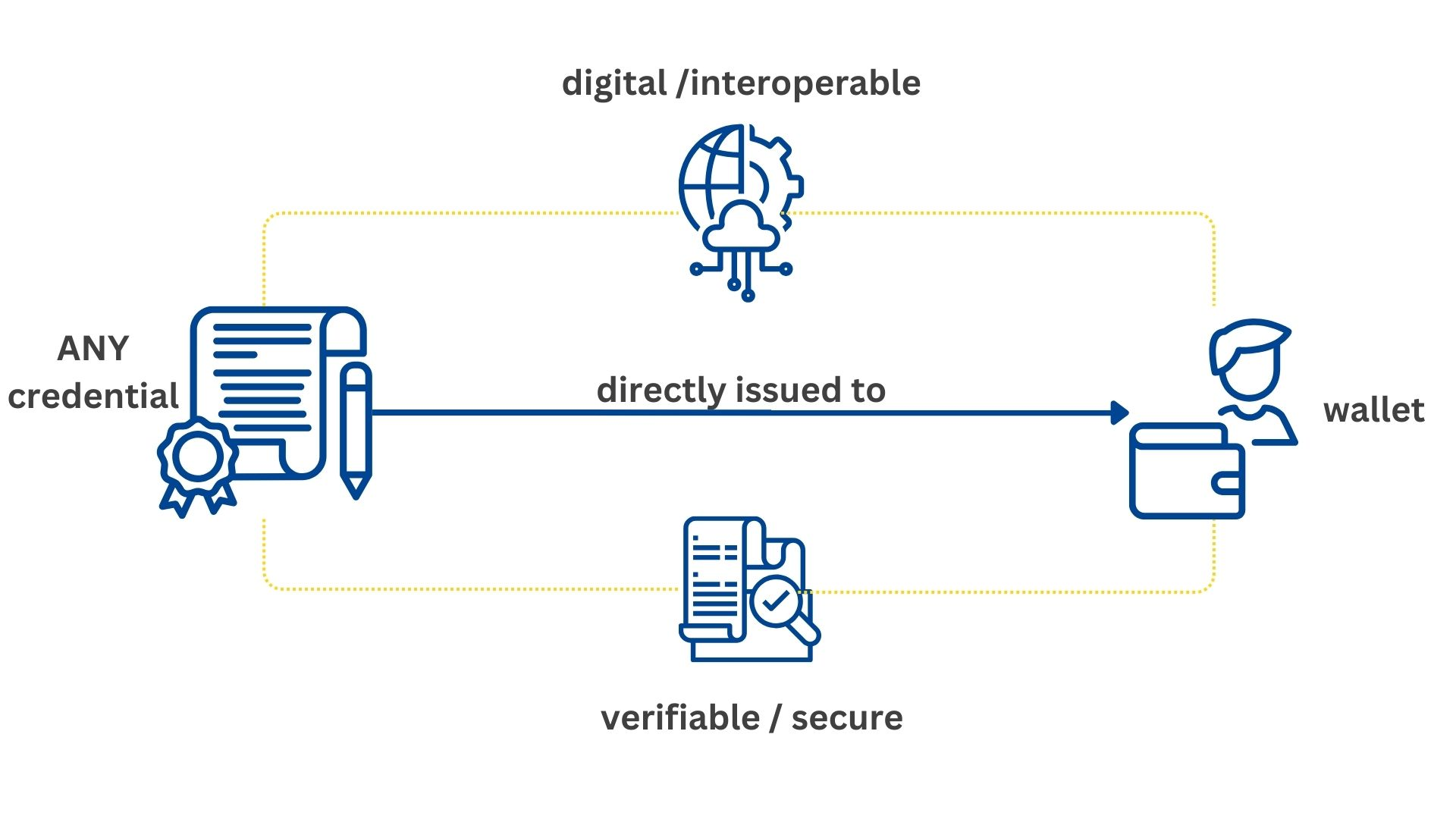 [Speaker Notes: Što je Europska digitalna vjerodajnica?

Jednostavno rečeno: sigurna, provjerljiva, digitalno primljena vjerodajnica (izravna pohrana u digitalni novčanik). Može biti bilo što (od diploma do potvrda sudjelovanja, formalno/neformalno, mikrovjerodajnice).

Izravna pohrana znači da se vjerodajnica šalje izravno primatelju. Provjerljiva – usklađena s međunarodnim standardima za provjerljive vjerodajnice (w3C standardi). Sigurna – evidentna pri pokušaju manipulacije, nemoguće ju je mijenjati.]
Zašto nam trebaju digitalne vjerodajnice?
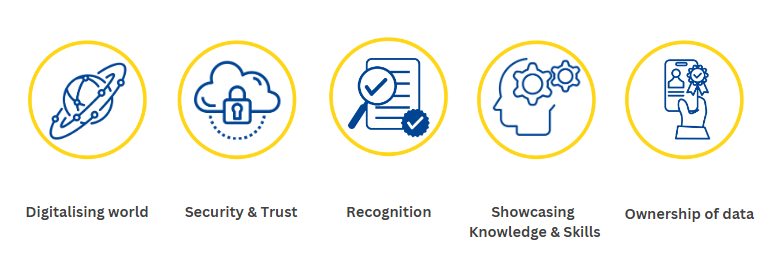 [Speaker Notes: Zašto nam trebaju digitalne vjerodajnice?

U sve većem digitaliziranom svijetu: Prilagodljivost je ključna kako svijet prelazi na sve digitalniji krajolik. Zamjena tradicionalnih papirnatih vjerodajnica agilnijim, lako dijeljivim digitalnim verzijama postaje presudna. Ova potreba usklađena je s vizijom Europske komisije, koja teži usklađivanju s digitalnom strategijom, potičući povezanu i tehnološki naprednu europsku zajednicu.

Sigurnost/Povjerenje - Neosporivi e-pečati: Osigurava autentičnost i integritet svake digitalne vjerodajnice, čineći neovlaštene promjene očitima. Borba protiv "Diploma Mills": Digitalne provjere mogu smanjiti prevalenciju prijevara s lažnim akademskim institucijama i lažnim stupnjevima.

Prepoznavanje (jedinstven način predstavljanja znanja i poznavanje porijekla vjerodajnice): Standardizirana prezentacija: Nudi ujednačen način prikazivanja postignuća, vještina i znanja. Transparentno porijeklo: Osigurava dionicima da znaju izvor i autentičnost svake vjerodajnice, potičući povjerenje.

Prikazivanje znanja/vještina – prilagodba potrebama tržišta rada: Relevancija na tržištu rada: Isticanje najtraženijih vještina i kompetencija čini kandidate privlačnijima potencijalnim poslodavcima. Cjeloživotno učenje: Digitalne vjerodajnice mogu potaknuti cjeloživotno učenje, osiguravajući da pojedinci ostanu ažurni i relevantni.

Vlasništvo nad podacima – učenik ima kontrolu (novčanici/eportfoliji itd.): Ovlašćivanje učenika: Pruža učenicima kontrolu nad njihovim postignućima, osiguravajući privatnost i sigurnost podataka. Digitalni novčanici i e-portfoliji: Olakšavaju jednostavno upravljanje, dijeljenje i provjeru vjerodajnica, čineći lakšim snalaženje u akademskom i profesionalnom okruženju.]
Digitalni prijelaz za vjerodajnice
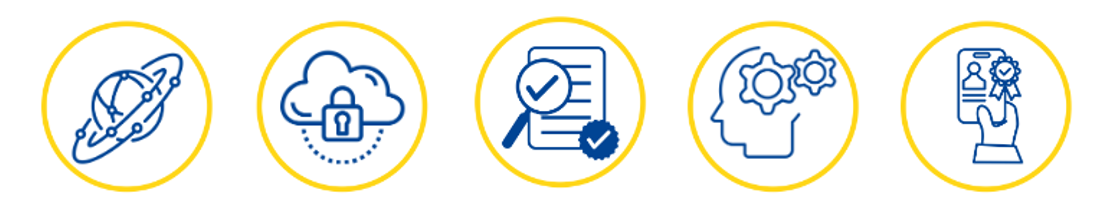 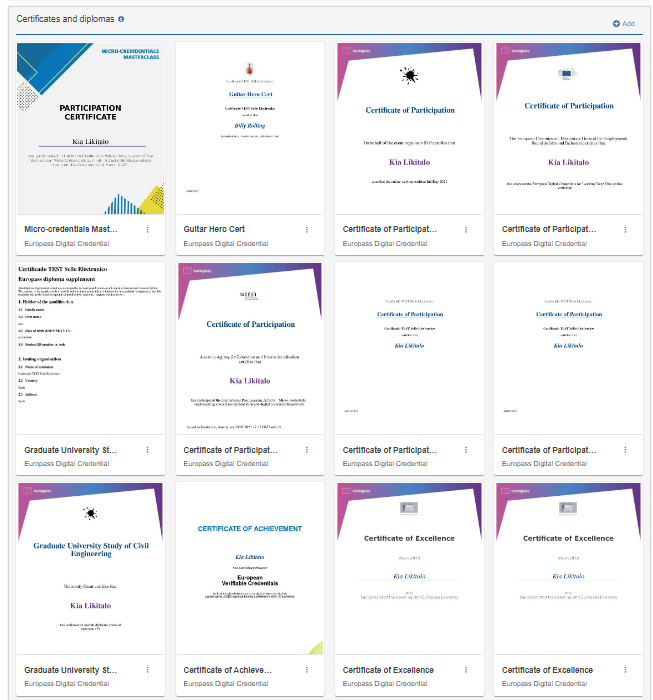 Korak dalje od papira

Prilagodba tržišnim potrebama

Dijeljenje vjerodajnica online

Sve vaše vjerodajnice na jednom mjestu

Učinkovitost troškova i vremena
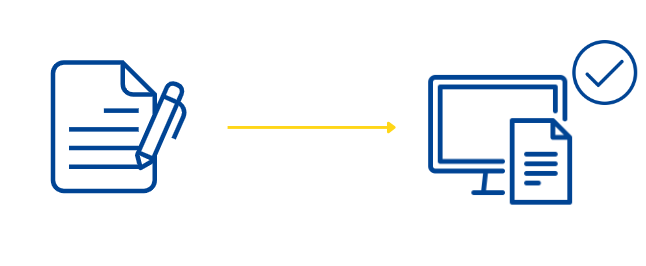 [Speaker Notes: Pomak dalje od papira: Prilagodba digitalnom krajoliku

Prilagodba tržišnim potrebama: Digitalne verzije vjerodajnica su posvuda

Dijeljenje vjerodajnica online: Prikazivanje vaših vještina na provjerljiv način

Sve vaše vjerodajnice na jednom mjestu: Kreirajte svoj ePortfolio

Učinkovitost troškova i vremena: Optimizacija troškova izdavanja vjerodajnica]
Sigurnost i povjerenje
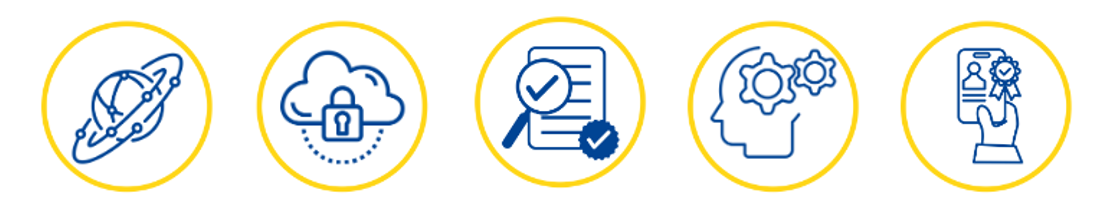 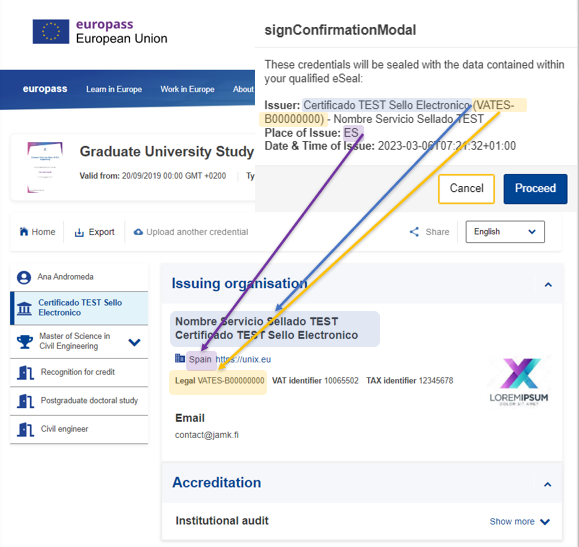 eSeal : digitalni ekvivalent pečata

Certificiranje podrijetla: borba protiv lažnih diploma
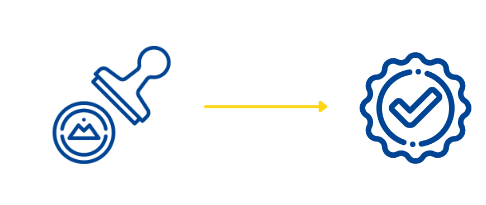 Sigurnost i povjerenje
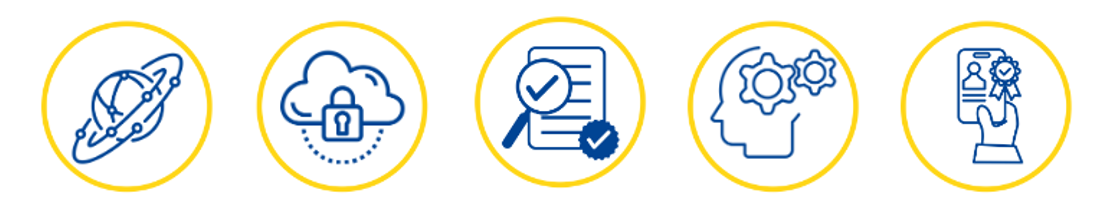 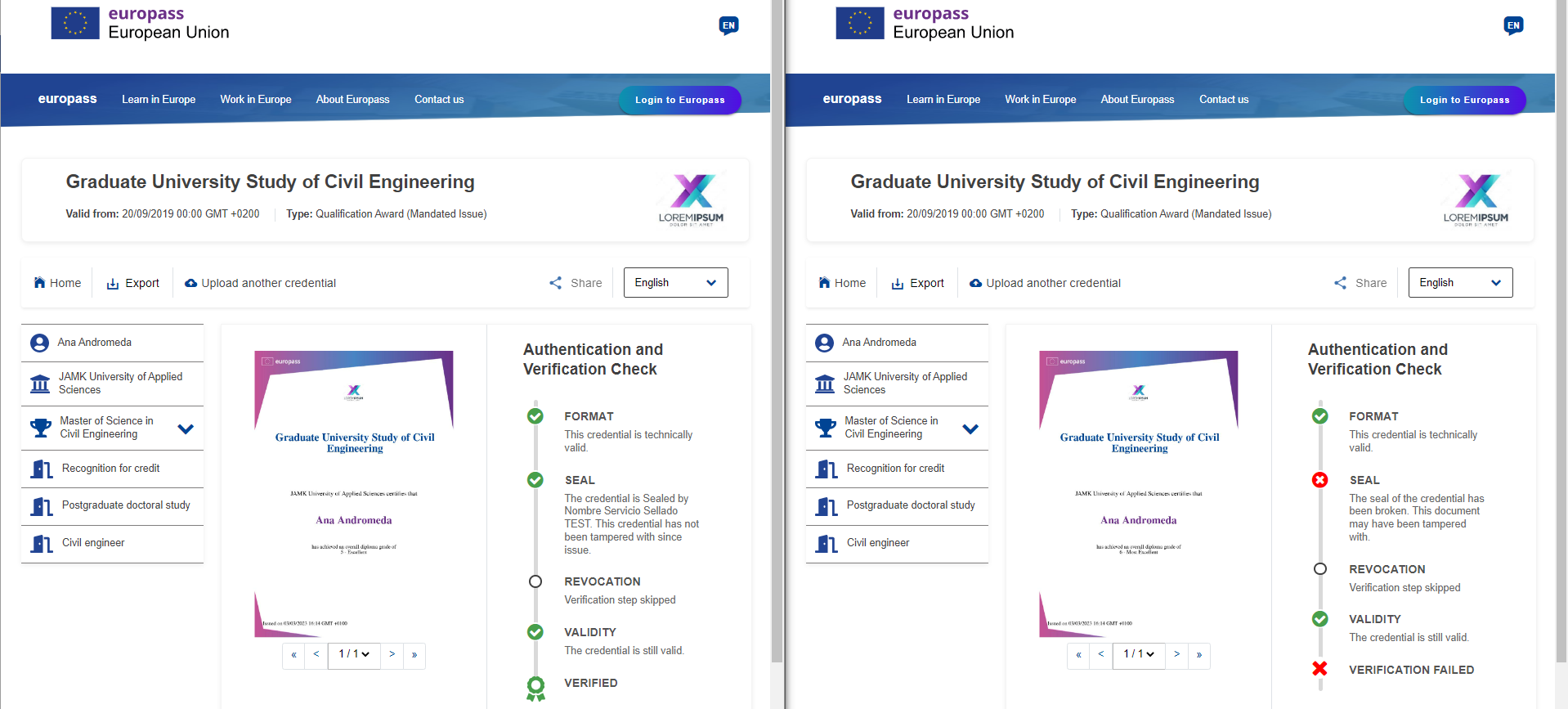 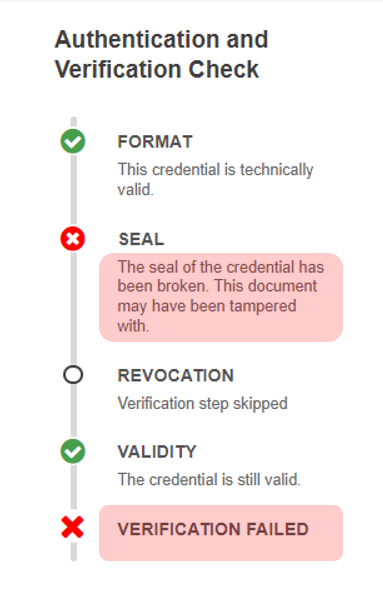 Očiglednost manipulacije: Provjera formata osigurava da se vjerodajnica nije mijenjala

Povjerenje u autentičnost: Identitet primatelja ne može se mijenjati
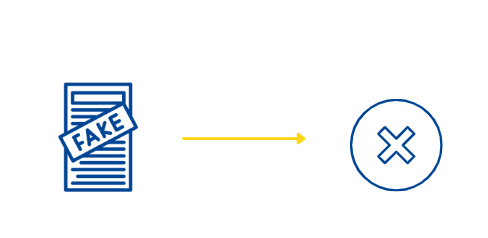 [Speaker Notes: Pečat ne samo da osigurava podrijetlo, već također osigurava da ga se ne može mijenjati. 
Ako netko pokuša urediti bilo koji dio, više neće proći provjeru jer je nešto mijenjano.]
Podrška prepoznavanju
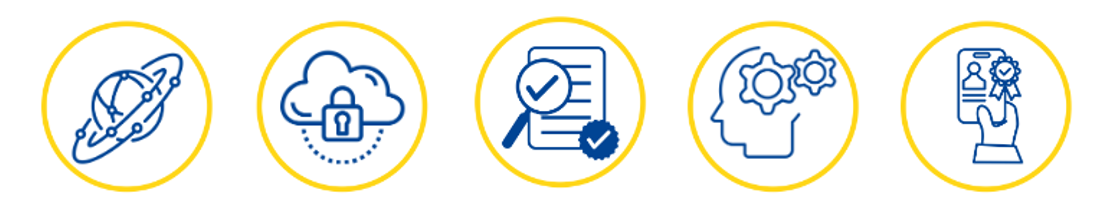 Potvrda podrijetla: eSeal pruža povjerenje u podrijetlo
Strukturirani podaci: Jedinstven način pružanja podataka. Poboljšava razumijevanje informacija i interoperabilnost kroz upotrebu jedinstvenog podatkovnog modela za informacije povezane s učenjem (Europski model učenja)

Višejezičnost: Pružanje i navigacija sadržaja na 29 različitih jezika

Interoperabilnost: U skladu s postojećim okvirima (EQF/NQF, ISCED-F, Preporuka za mikrovjerodajnice ESCO, itd.)

Akreditacija: Trenutačna provjera je li institucija akreditirana za dodjelu određenog kvalifikacijskog stupnja
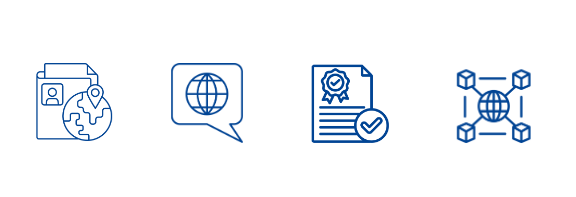 [Speaker Notes: To je poput posjedovanja jednog standardnog utikača za pružanje podataka o učenju u Europi, bez potrebe za upotrebom adaptera.
Zbog toga što se informacije pružaju na standardan način, sve sveučilišta znaju što one znače.]
Isticanje znanja i vještina
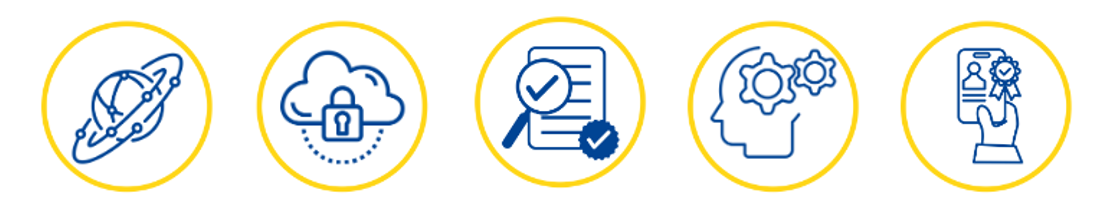 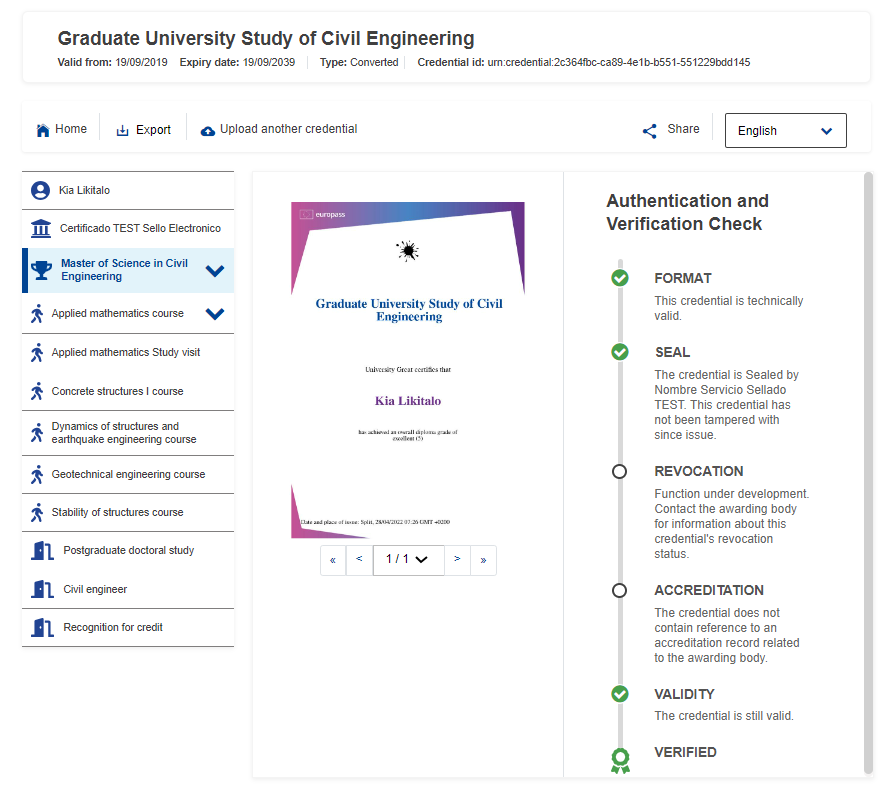 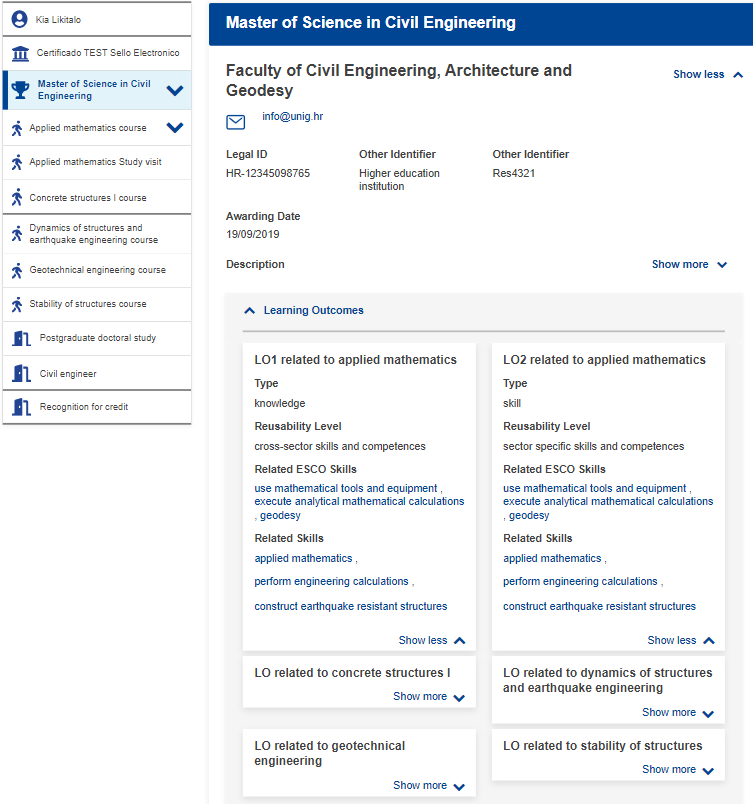 Vjerodajnice bogate podacima

Prikazivanje ishoda učenja i vještina

Uključivanje aktivnosti, ocjena, postignuća, ovlasti...

Navigacija za dodatne informacije
Osnaživanje vlasništva nad podacima
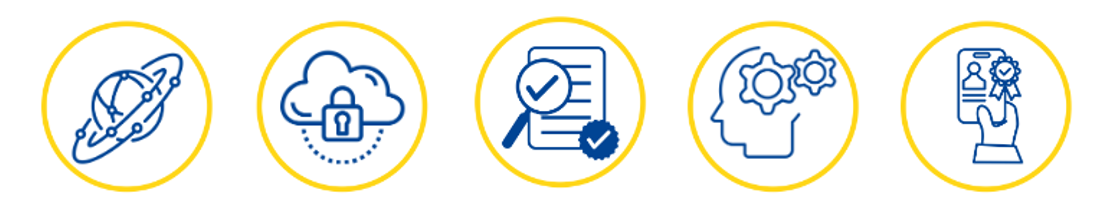 Izbjegavanje birokracije
Kontrolirano dijeljenje
Pristup usmjeren na učenika
Trenutan pristup
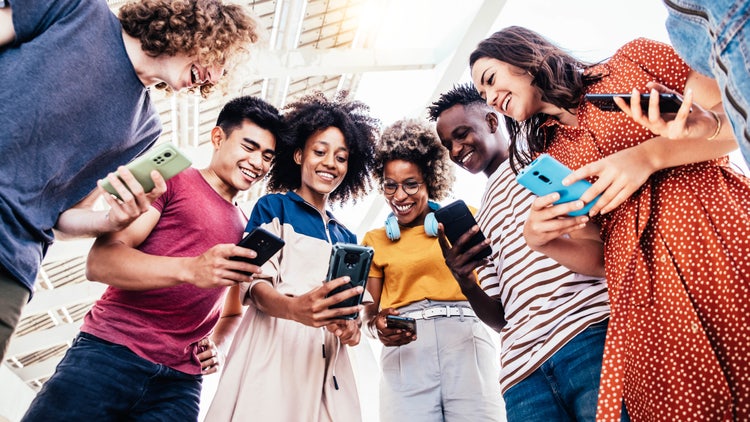 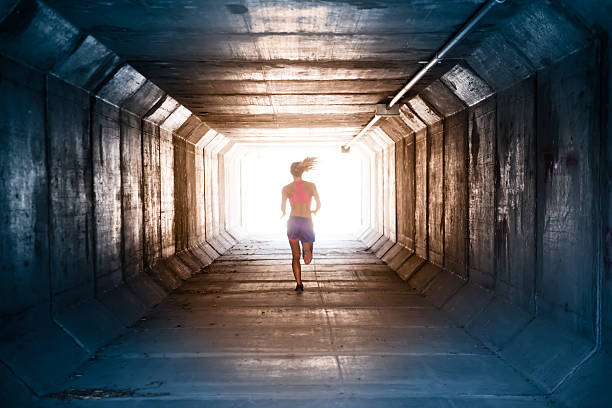 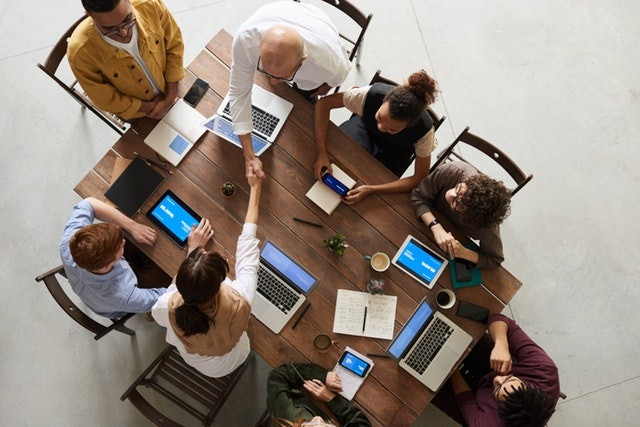 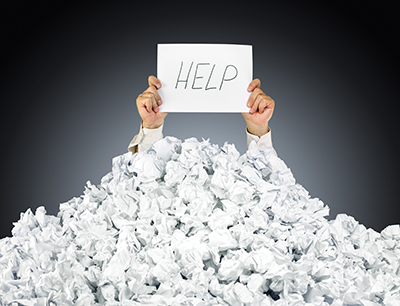 Kako početi:
Započnite svoje istraživanje
1
Započnite istraživanje u našem testnom okruženju i izgradite svoju prvu vjerodajnicu bez ikakvih preduvjeta.
Povežite s povjerenjem
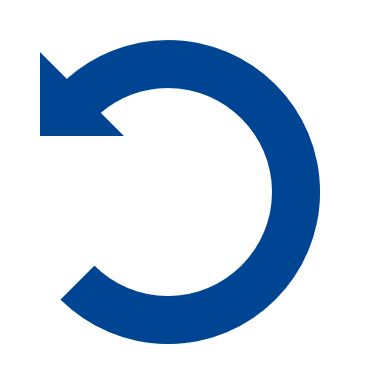 2
Trust Service Provider
Zapeli?
Ovdje smo da pomognemo!
Prilagodite svoju vjerodajnicu
3
Kako biste željeli da izgleda vaša vjerodajnica?
Započnite s izdavanjem
4
Imate svoj eSeal? Počnite s izdavanjem!
Idite korak dalje...
5
Olakšajte svoje procese integracijom EDC okvira u vašu postojeću IT strukturu
[Speaker Notes: Links:
https://europa.eu/europass/digital-credentials/issuer/#/home
https://eidas.ec.europa.eu/efda/tl-browser/#/screen/search/type/1
EMPL-ELM-SUPPORT@ec.europa.eu]
Q&A
Imate još pitanja?

Javite se na:
 
EMPL-ELM-SUPPORT@ec.europa.eu
Hvala vam!